票選活動網站   http://book.moc.gov.tw/book/?pg=Vote
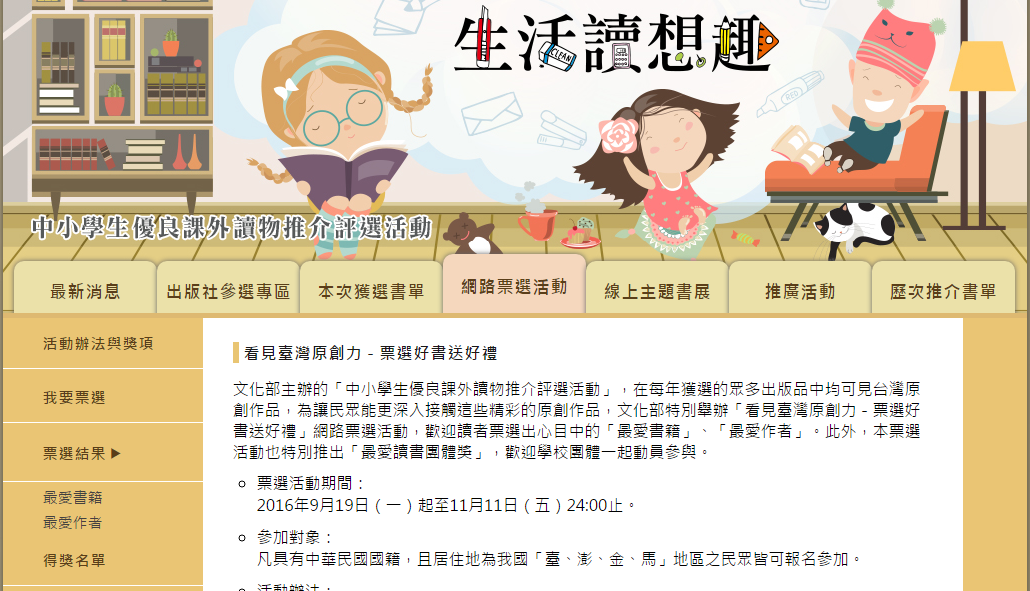 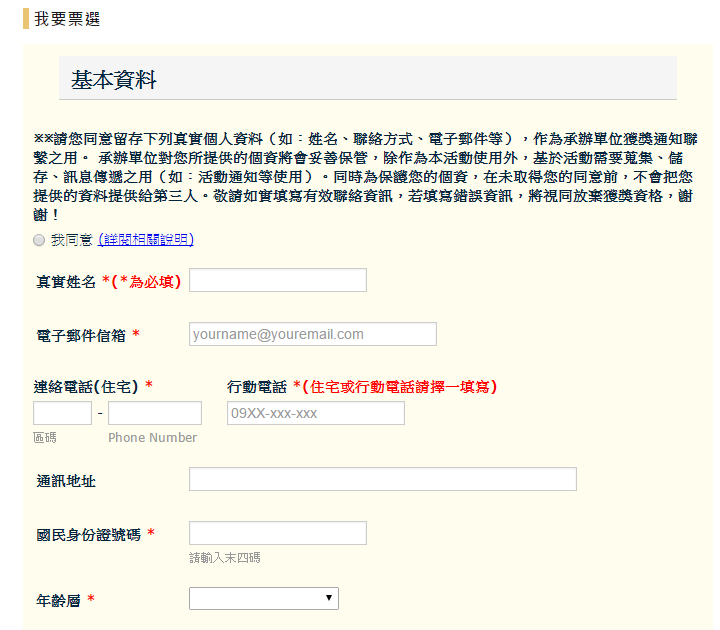 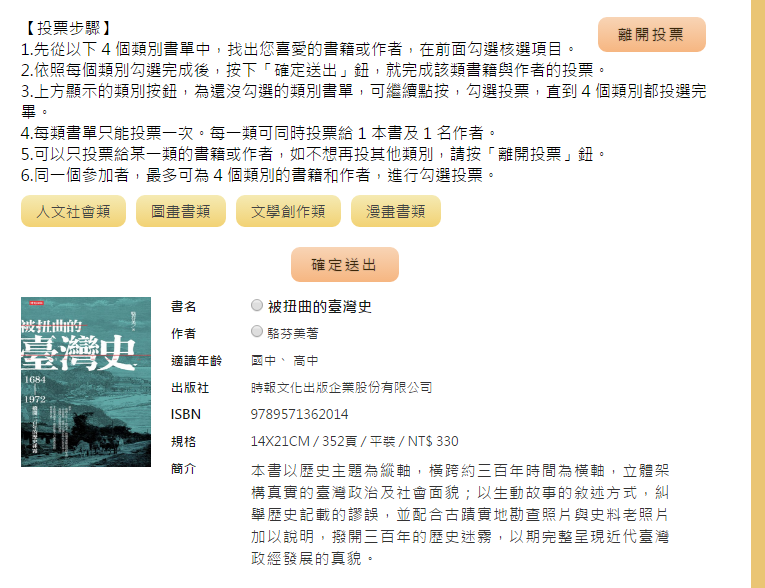 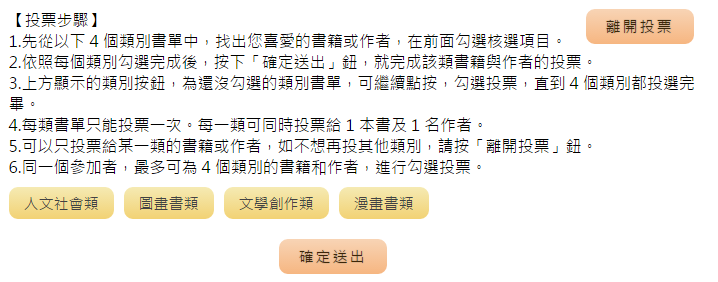